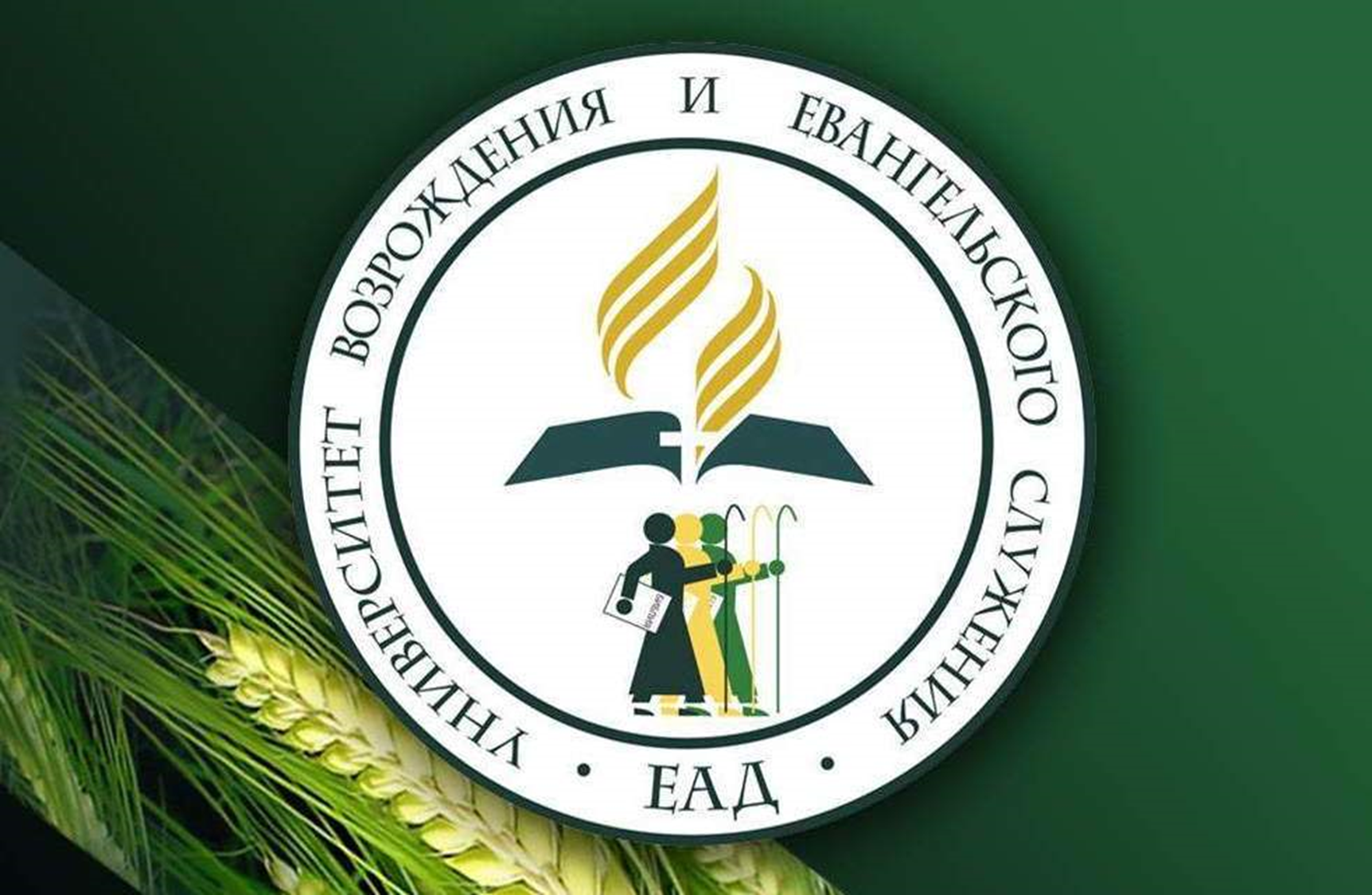 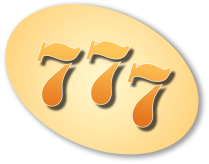 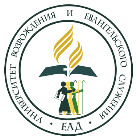 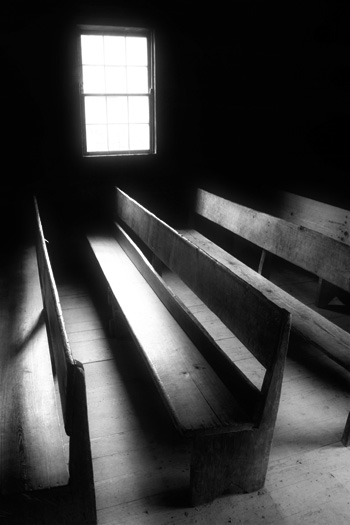 Почему люди уходят из церкви?
Работа с людьми, оставившими церковь
(Часть I)
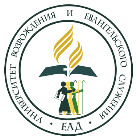 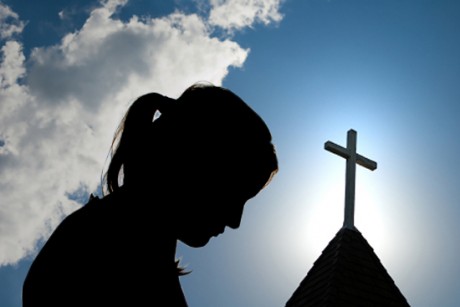 Работа с людьми, оставившими церковь
С чего начать?
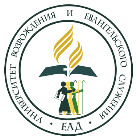 Начать с причин
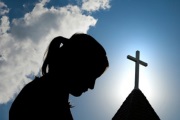 Прежде чем начать работать с людьми, оставившими церковь, нужно как следует разобраться в причинах.

Почему человек перестал посещать богослужения? Что побудило его уйти из церкви? Из-за чего он охладел в вере?
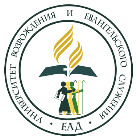 Начать с причин
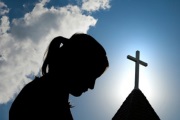 Может люди уходят из церкви, потому что все дело в них самих? В их сомнениях, обидах, проблемах?

А может все дело в самой церкви? В формальных богослужениях, в не здоровой атмосфере?
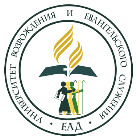 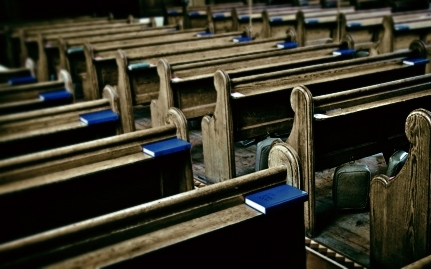 Практическое задание: обсуждение в группах
Почему, на ваш взгляд, люди уходят из церкви?
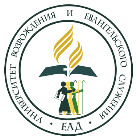 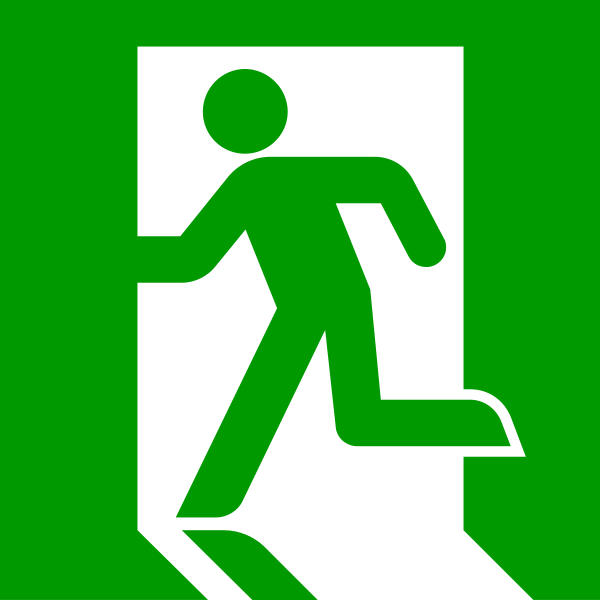 Работа с людьми, оставившими церковь
Причины
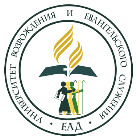 Причины
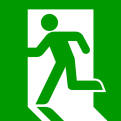 Рене Санд считает, что
«Отступничество – это скорее социологическая, чем теологическая проблема. Только 2% из тех, кто уходит из Церкви, больше не верят в ее учение».
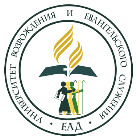 Причины
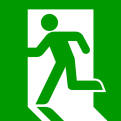 «Остальные 98% уходят потому, что у них возникают осложнения в области личностных взаимоотношений…».

Рассмотрим подробно возможные причины ухода людей из церкви.
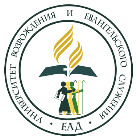 Причина 1
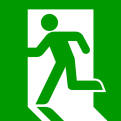 Возникший и неразрешенный конфликт с кем-то из верующих.
Разногласия, ссоры, обиды, непрощение и не умение наладить здоровые отношения приводят к тому, что человек уходит из церкви, не желая иметь с верующими ничего общего. Это довольно таки распространенная причина.
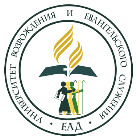 Причина 2
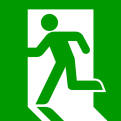 Нравственное падение и жизнь в грехе.
Боясь огласки, осуждения и испытывая чувство вины, человек может покинуть братство, считая себя не достойным. Либо морально пасть настолько, что не будет испытывать нужду в Боге.
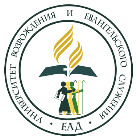 Причина 3
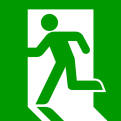 Сильное влияние и давление со стороны неверующих членов семьи.
Не выдерживая продолжительного сильного давления родственников человек перестает посещать церковь. Также сильное влияние на человека могут оказывать традиции и устои.
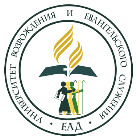 Причина 4
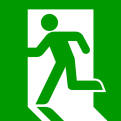 Отсутствие близких друзей в общине.
Если человек будет одинок в общине, то со временем он может оставить церковь. Человеку нужен не только Бог, но и заинтересованные в нем люди.
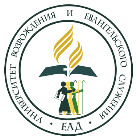 Причина 5
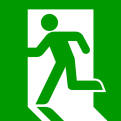 Разочарование и кризис веры.
Разочарование наступает в связи с завышенными ожиданиями и несбывшимися надеждами. В такие минуты человек может разочароваться в Боге, в верующих, в самом себе.
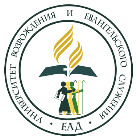 Причина 6
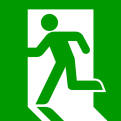 Несогласие с вероучением церкви, ересь и заблуждения.
Сомнения в истинности учения церкви, неспособность различить заблуждения, а также пленение ума ересью могут подтолкнуть верующего человека уйти из церкви.
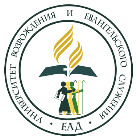 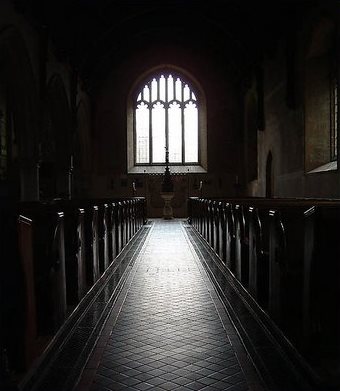 Работа с людьми, оставившими церковь
Не новая проблема
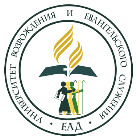 Не новая проблема
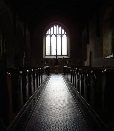 То, что люди оставляют церковь, вовсе не современная проблема. Люди во все времена оставляли церковь по разным причинам.

Даже в ранней христианской церкви были случаи, когда люди оставляли общину.
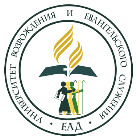 Не новая проблема
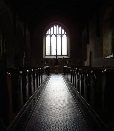 «Не будем оставлять собрания своего, как есть у некоторых обычай…» (Евреям 10:25).

«Ибо Димас оставил меня, возлюбив нынешний век, и пошел в Фессалонику…» (2 Тимофею 4:10).
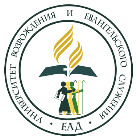 Не новая проблема
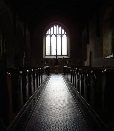 Причины ухода людей из церкви  можно условно разделить на две: 

А) по вине самого человека (уход по личным соображениям);

Б) по вине самой церкви (отдельных верующих, пастора).
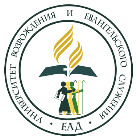 Не новая проблема
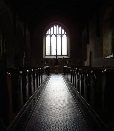 Если причина ухода из церкви кроется в самом человеке, а мы сделали со своей стороны все возможное, то это не должно нас так сильно тревожить. Это выбор и решение самого человека.
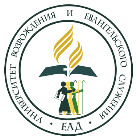 Не новая проблема
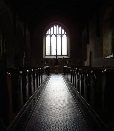 Однако серьезным поводом для беспокойства должны стать нездоровая атмосфера и существующие проблемы в церкви из-за которых люди уходят!
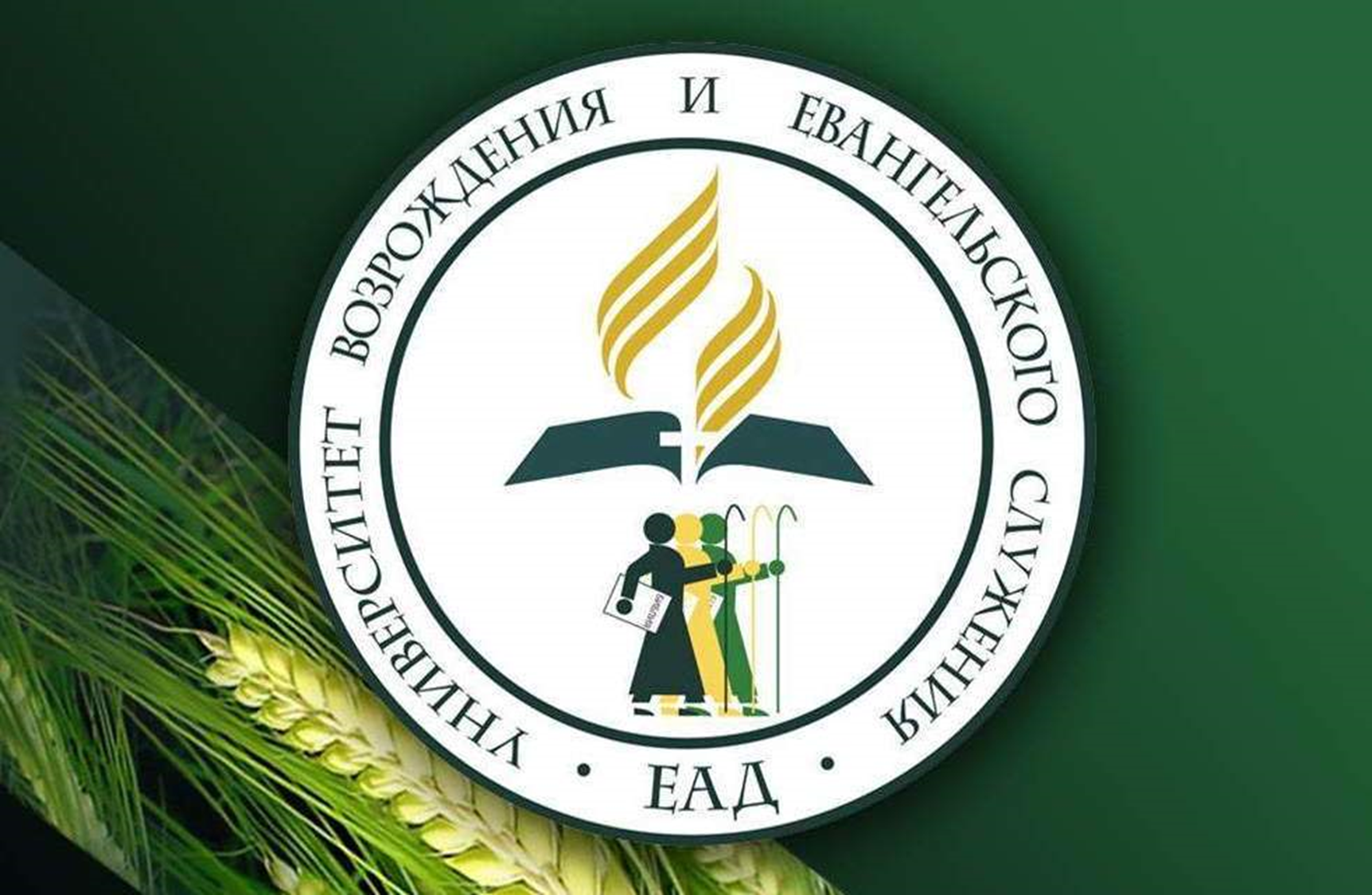 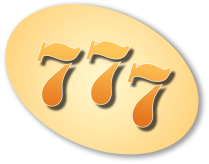